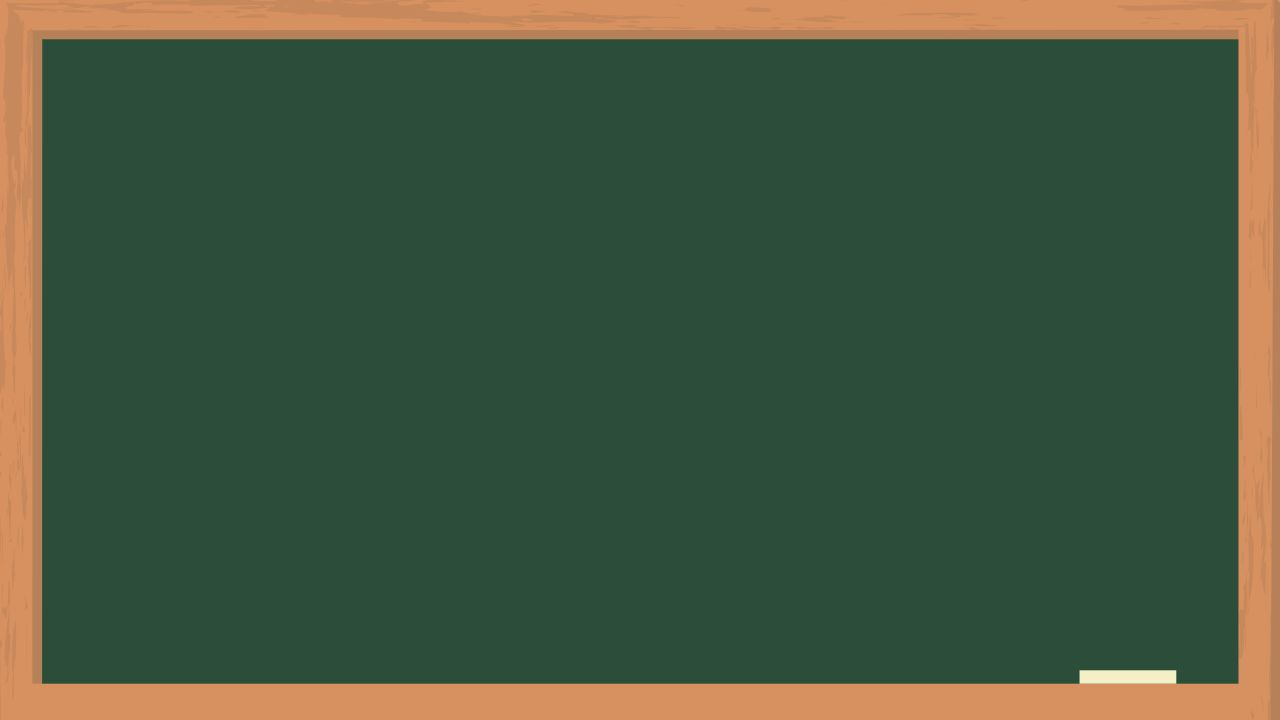 生きた日本語を学ぼう！　その⑥
～○○は△△歳です。～
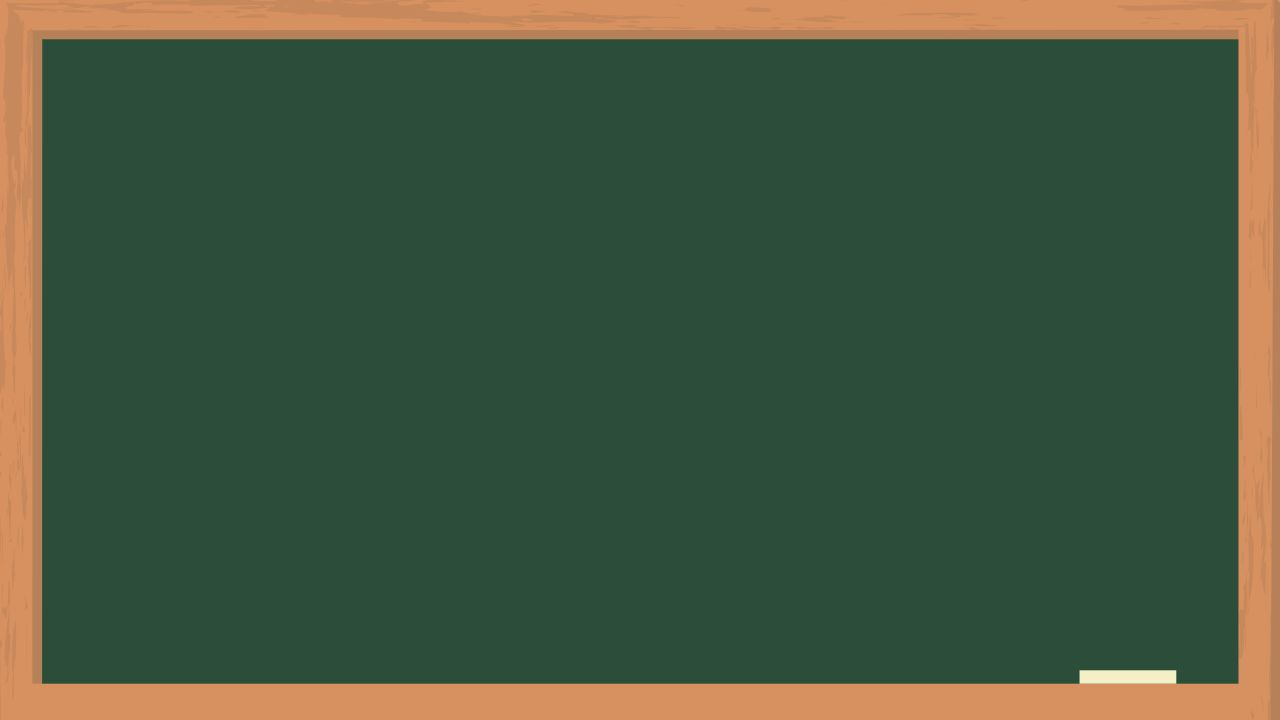 復習
Review
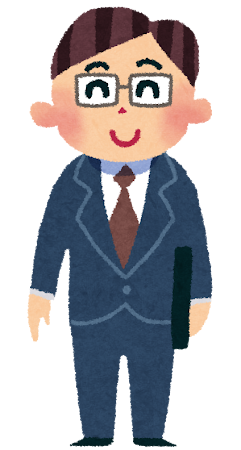 会社員（かいしゃいん）
彼（かれ）は会社員（かいしゃいん）です。
He is an office worker.
生きた日本語を学ぼう！　その⑥
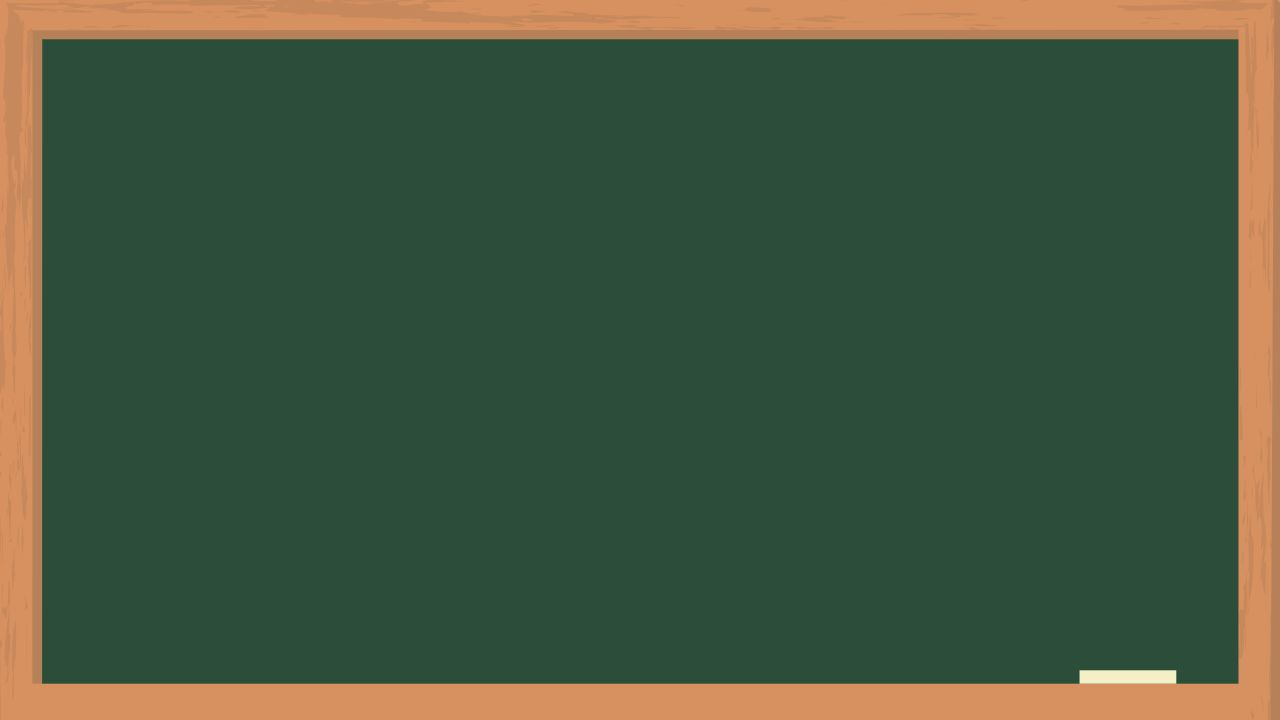 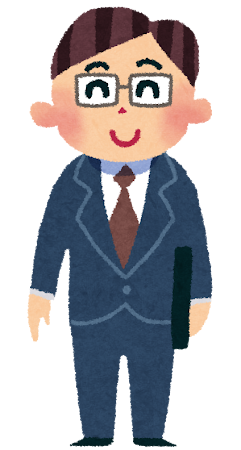 30歳 （さい）
？
生きた日本語を学ぼう！　その⑥
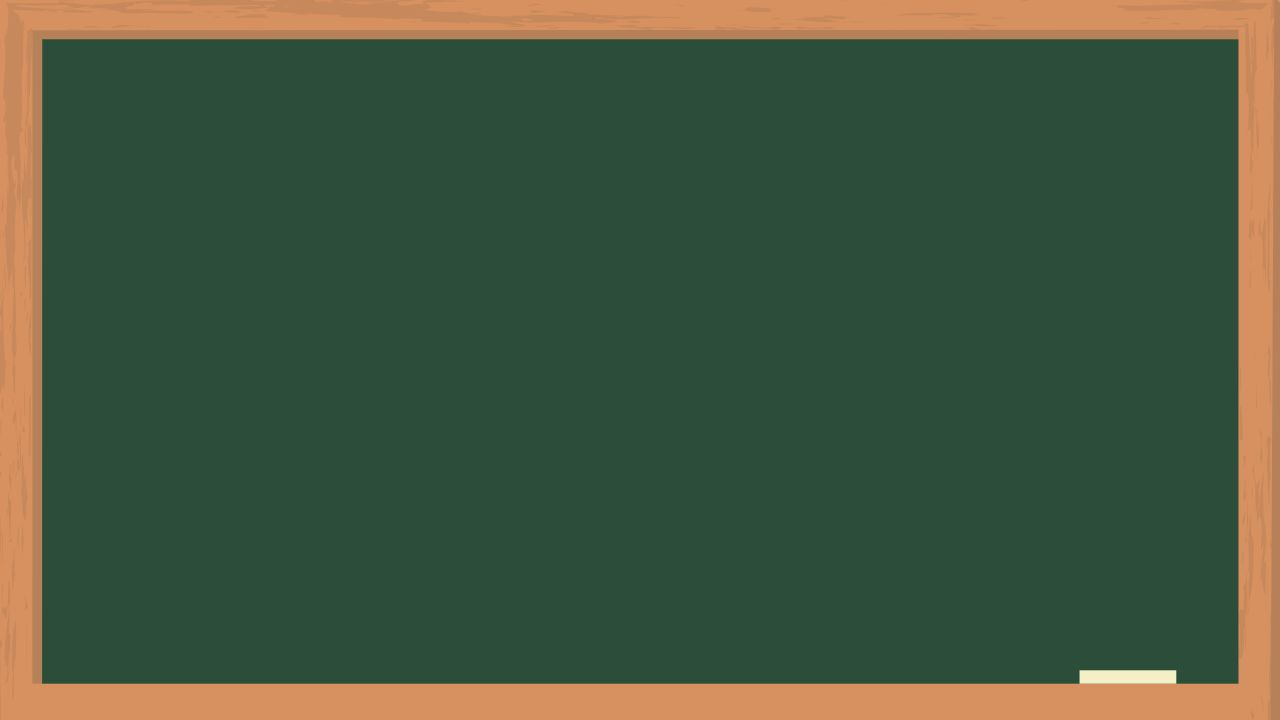 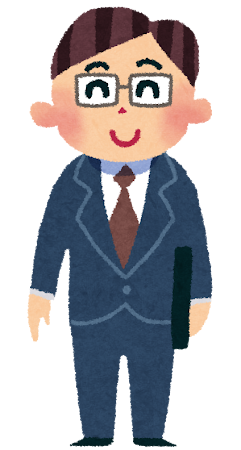 彼（かれ）は30歳（さい）です。
He is 30 years old.
生きた日本語を学ぼう！　その⑥
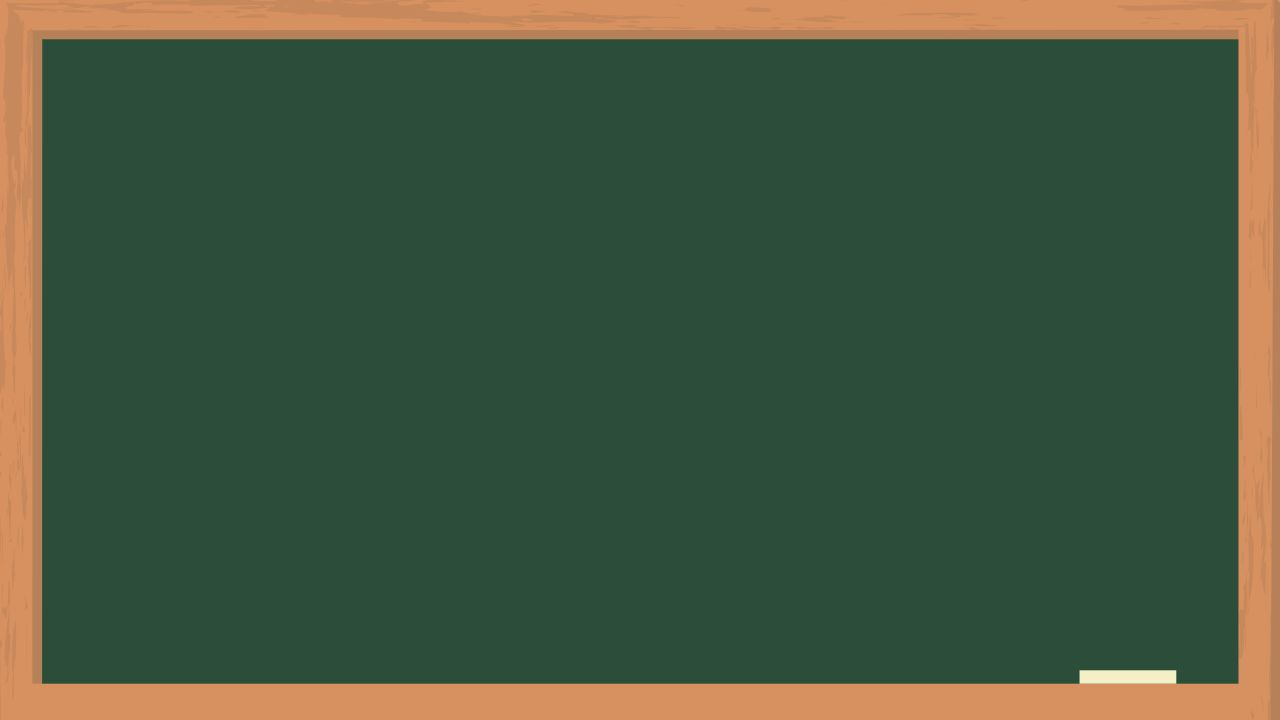 文の作り方
How to make sentence
です。
△△
歳（さい）
○○は
主語（しゅご）
Subject
動詞（どうし）
Verb
数字（すうじ）
Number
生きた日本語を学ぼう！　その⑥
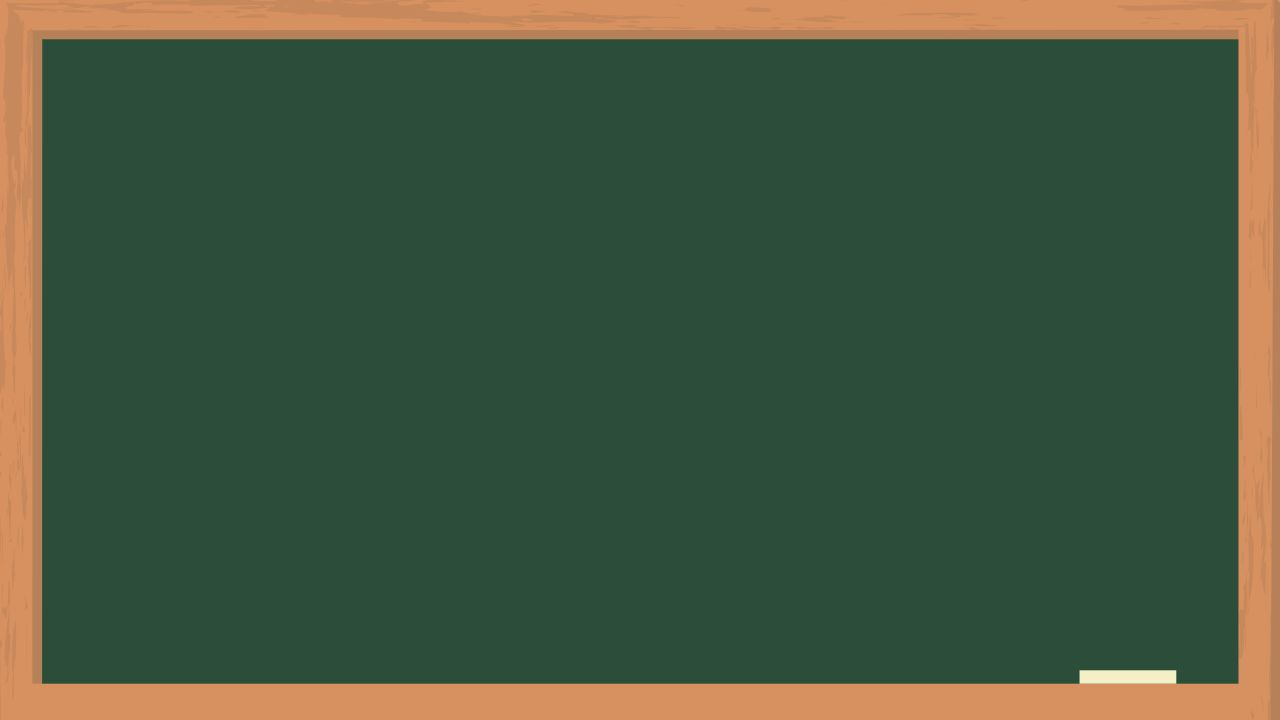 例文
Example
①
です。
am
私（わたし）は
I
25歳（さい）
25 years old
②
です。
is
50歳（さい）
50 years old
私（わたし）の母（はは）
My mother
生きた日本語を学ぼう！　その⑥
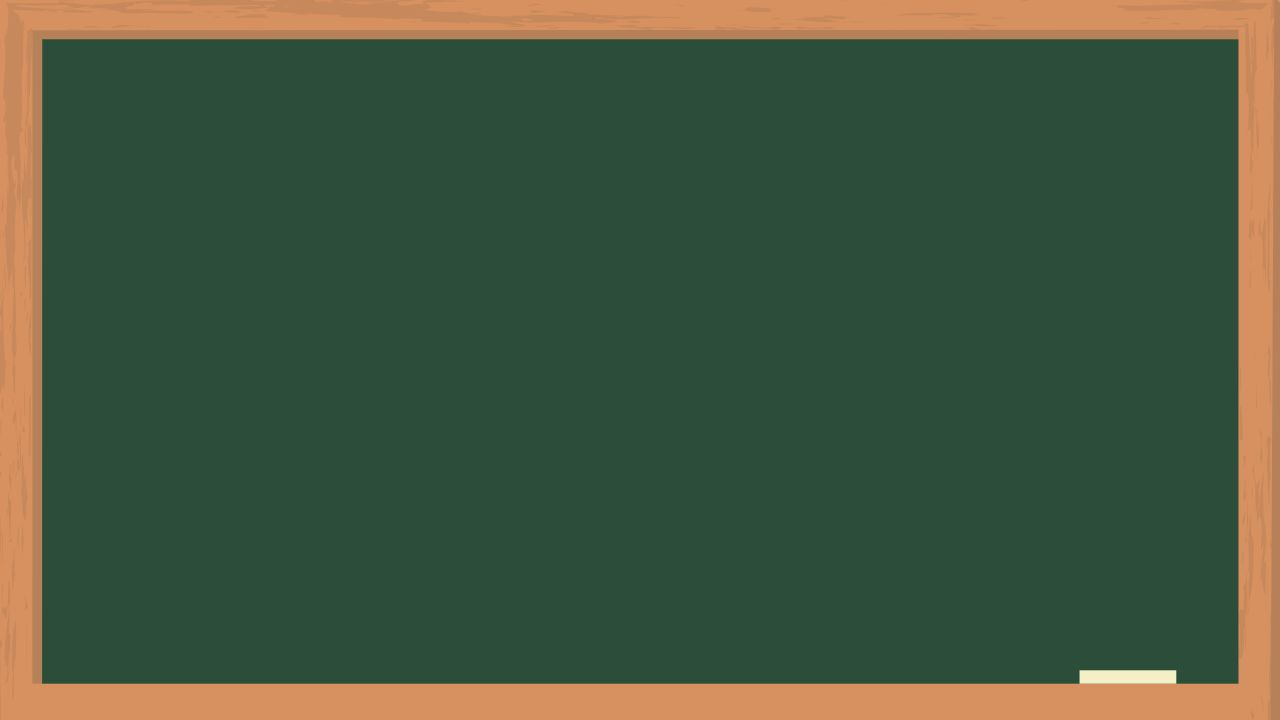 例文
Example
③
です。
is
72 歳（さい）
72 years old
彼女（かのじょ）は
She
④
です。
is
2 歳（さい）
2 years old
私（わたし）のネコ
My cat
生きた日本語を学ぼう！　その⑥
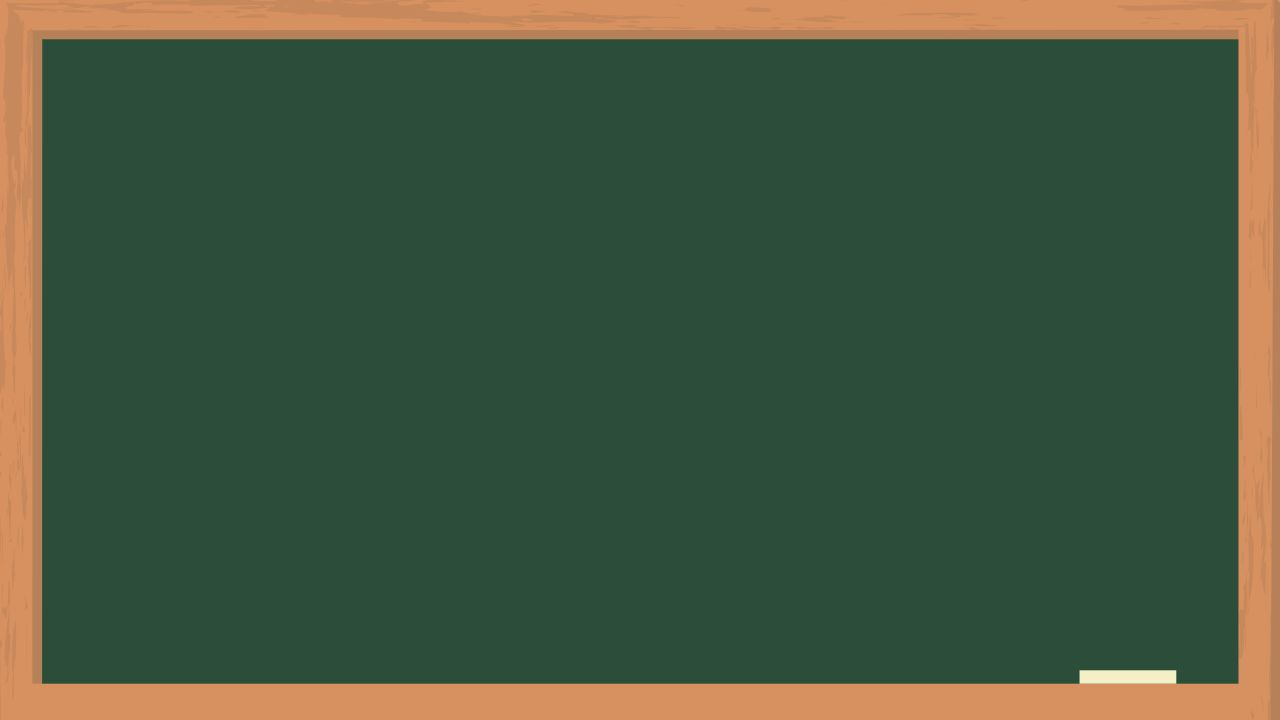 練習
Practice
この男の子（おとこのこ）
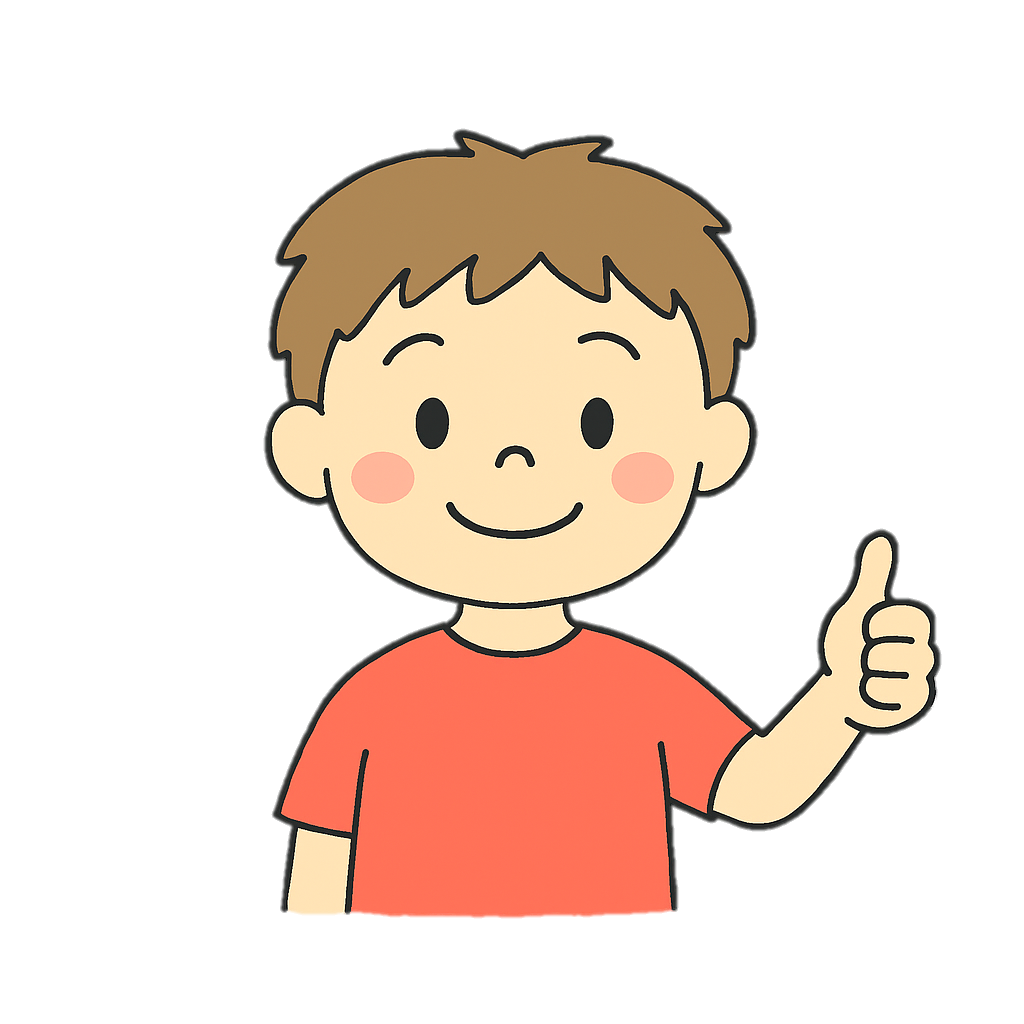 例
example
11歳
この男の子は11歳です。
生きた日本語を学ぼう！　その⑥
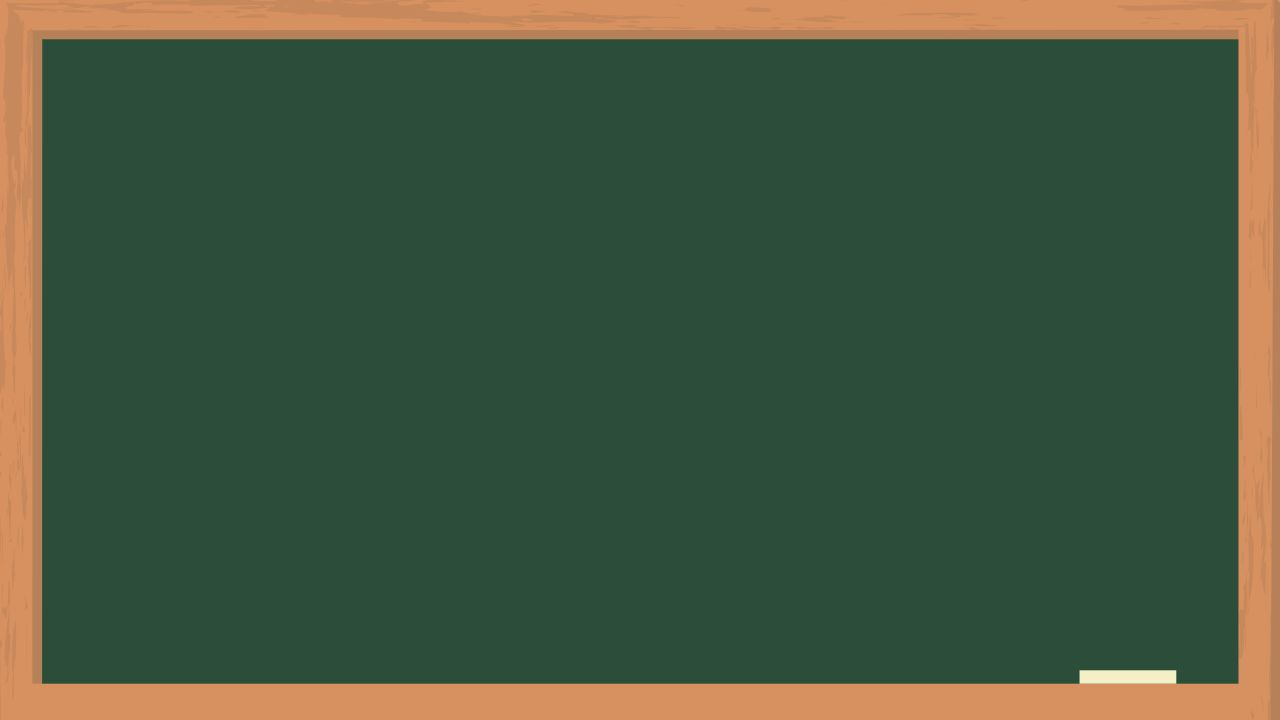 練習
Practice
あなた
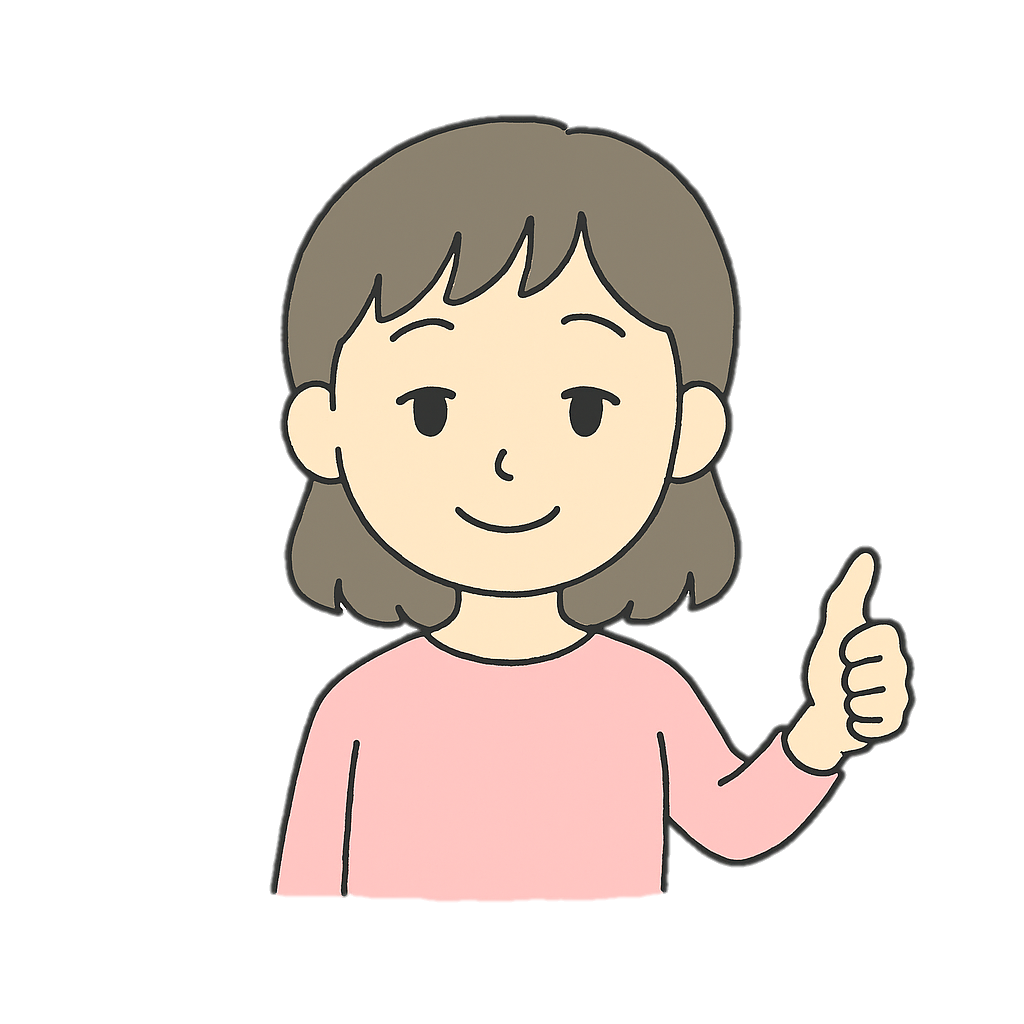 問題　①
Problem　①
33歳（さい）
？
生きた日本語を学ぼう！　その⑥
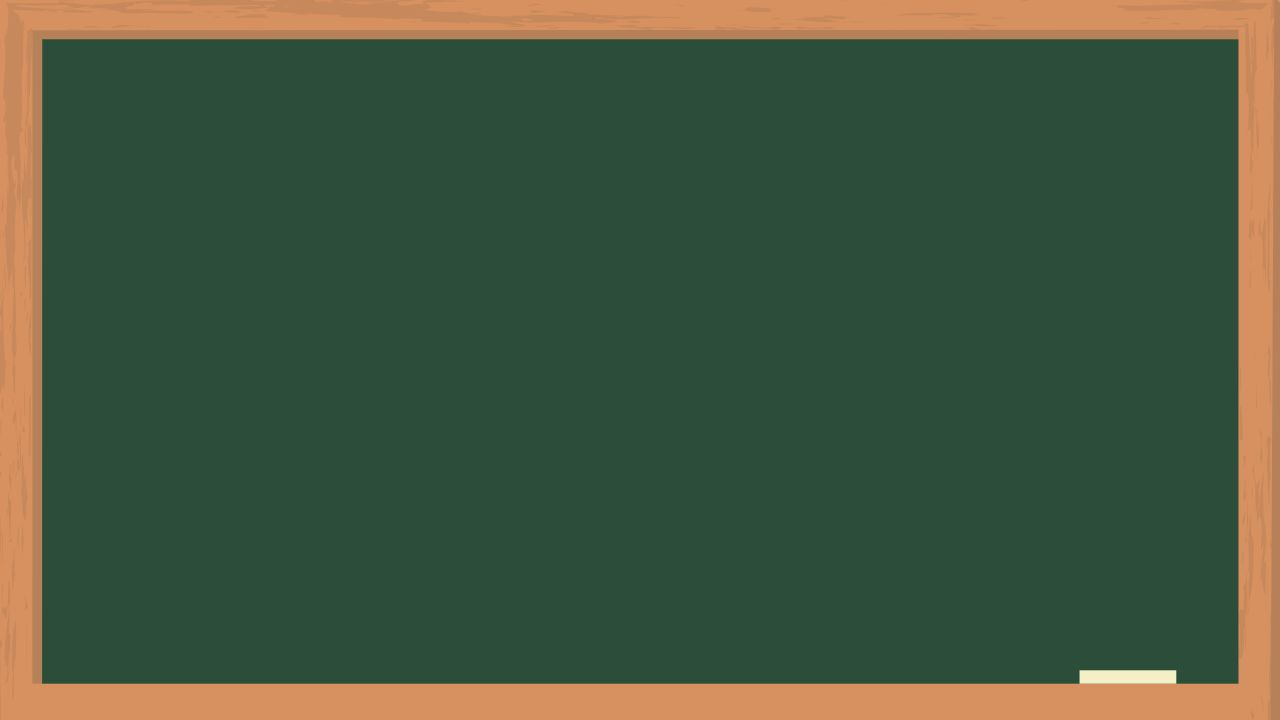 答え
Answer
練習
Practice
あなた
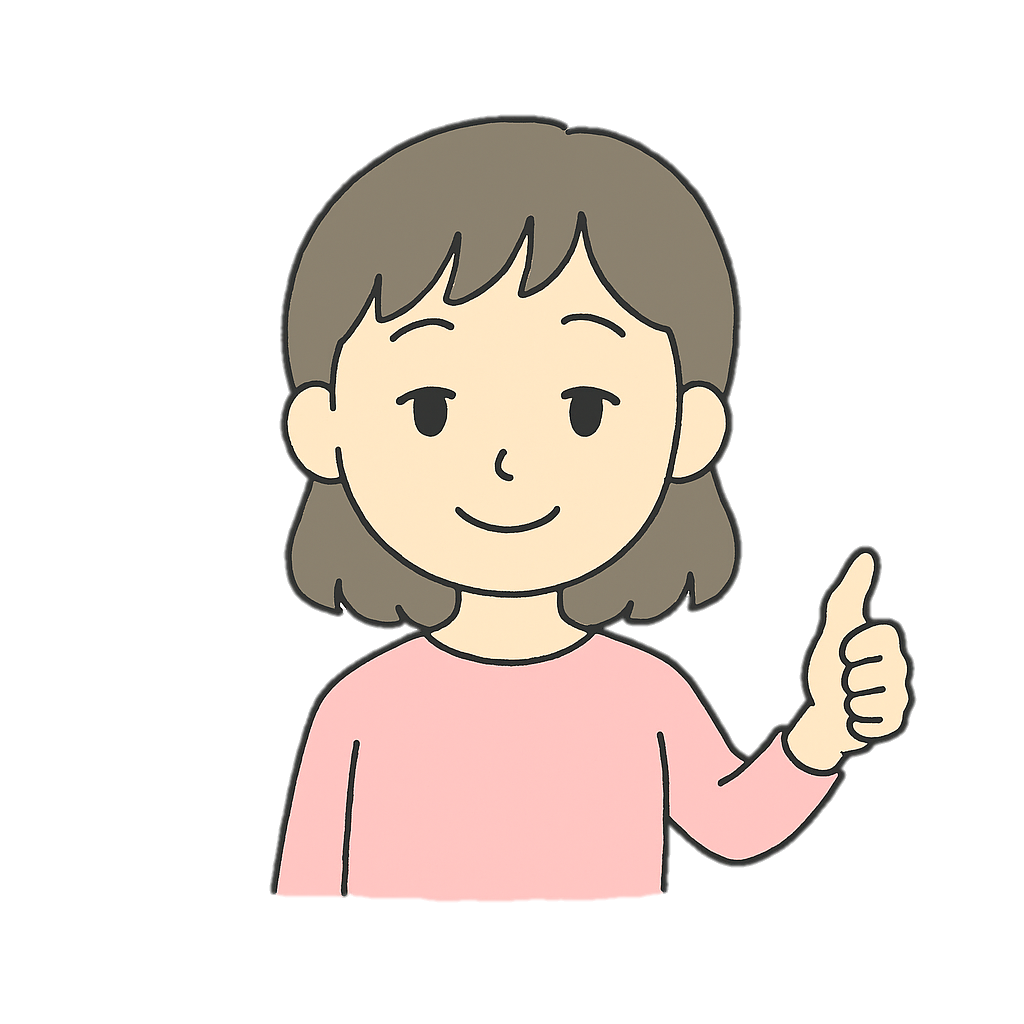 問題　①
Problem　①
33歳（さい）
あなたは33歳です。
生きた日本語を学ぼう！　その⑥
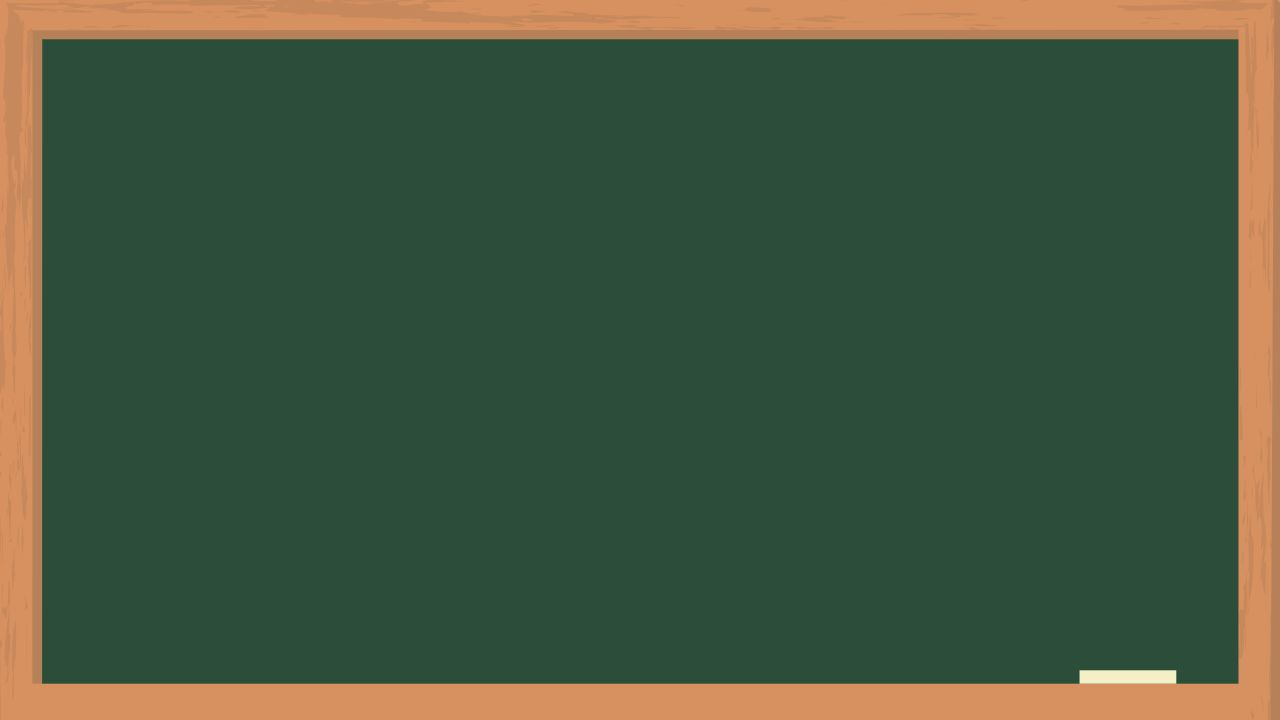 練習
Practice
あの犬
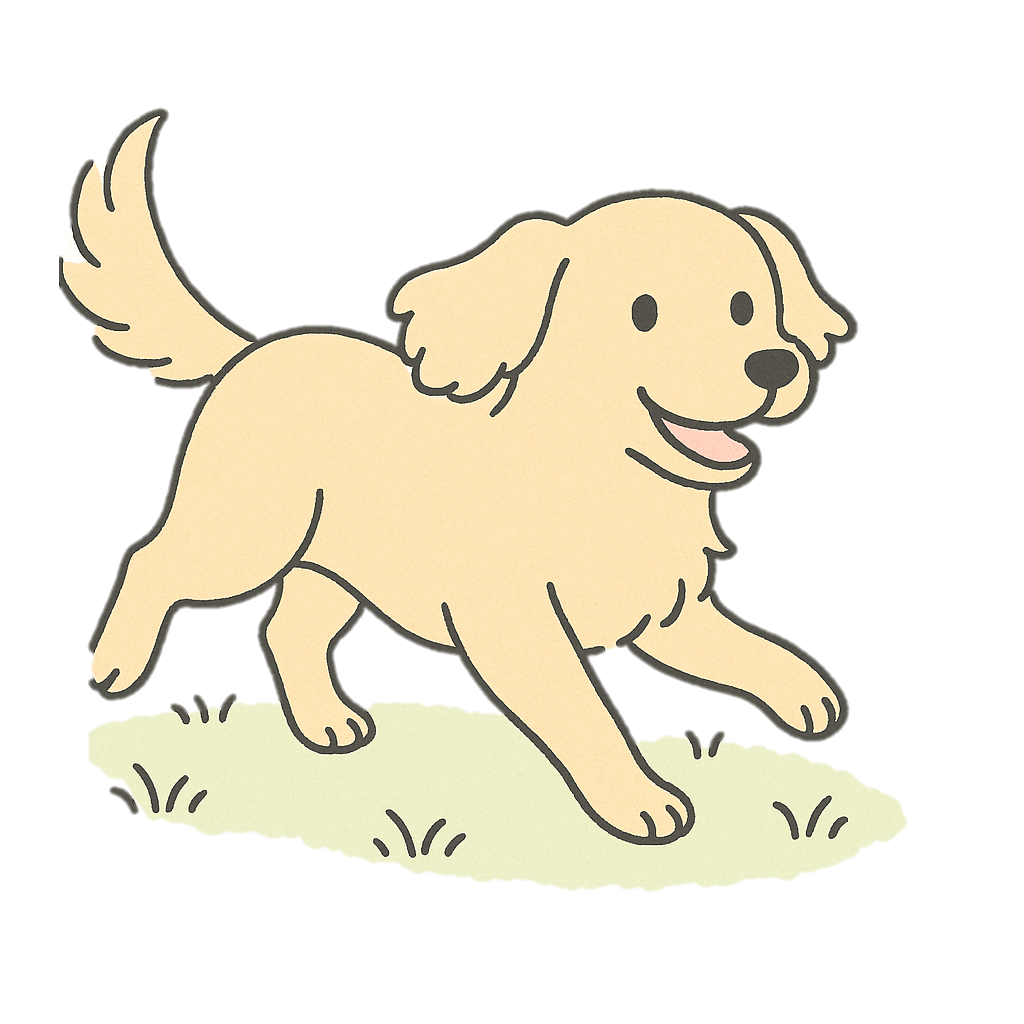 問題　②
Problem　②
6歳（さい）
？
生きた日本語を学ぼう！　その⑥
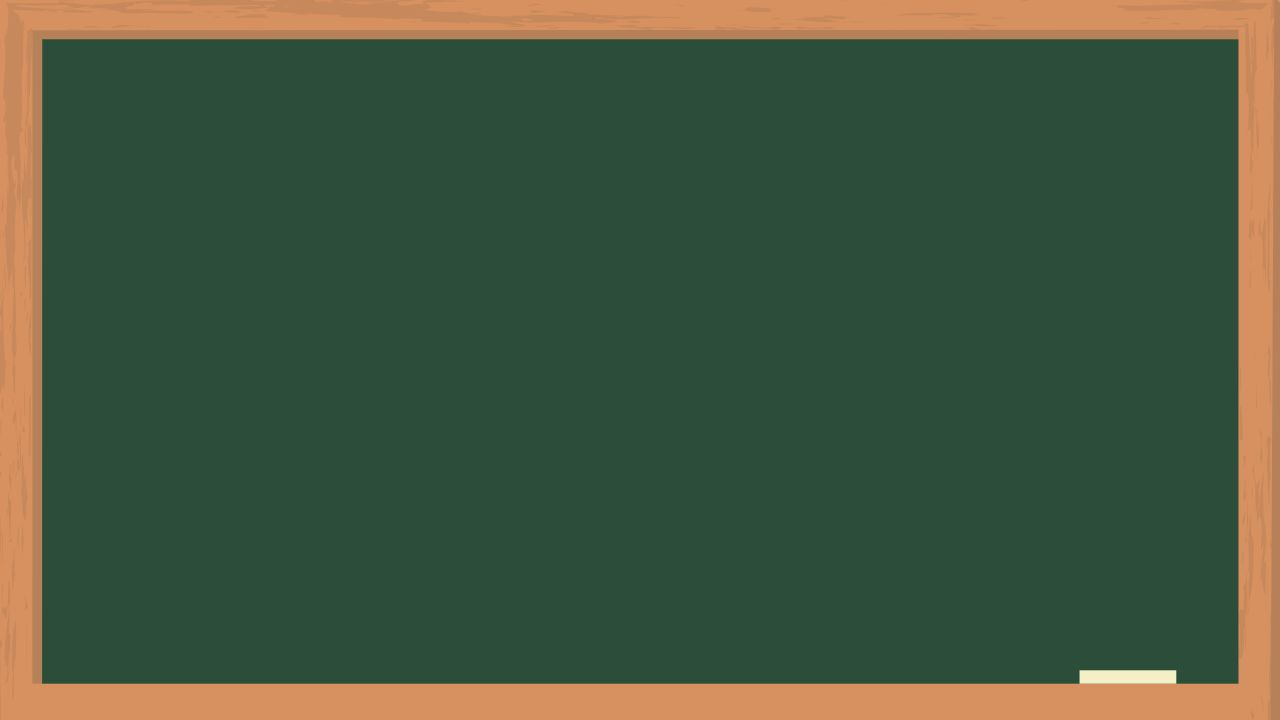 答え
Answer
練習
Practice
あの犬
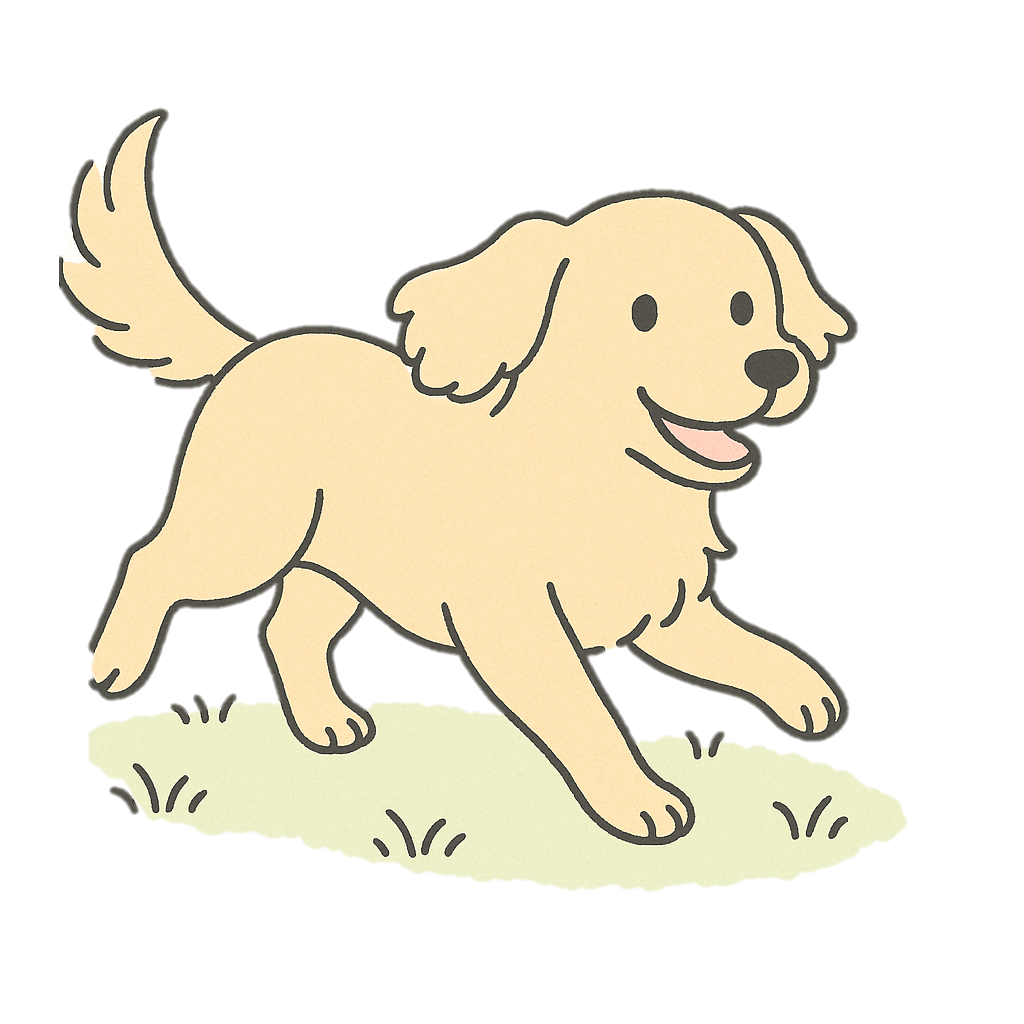 問題　②
Problem　②
6歳（さい）
あの犬は6歳です。
生きた日本語を学ぼう！　その⑥